Effectively managing Customer behaviors
Danielle Zeamer
Brown County Library
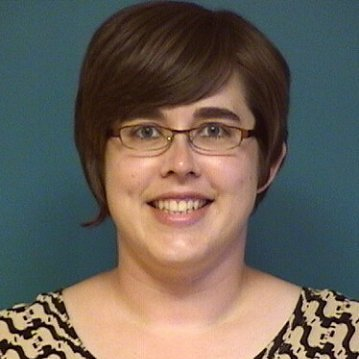 Library Service Associate 
within Customer Service Department  at Brown County Central Library
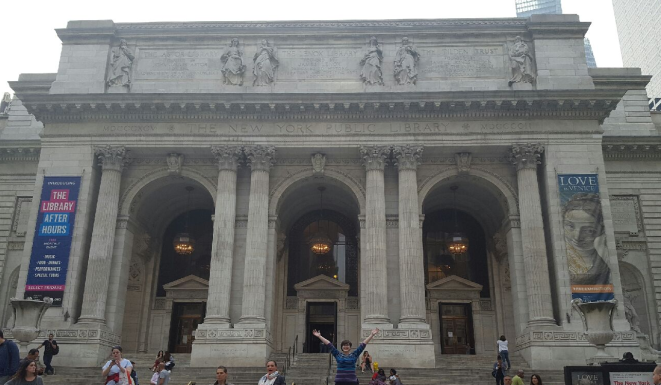 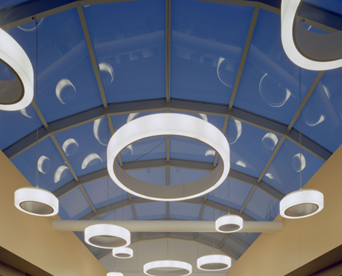 What we want to create:
Welcoming and safe environment for ALL patrons
What we will learn today:
What is Behavior 
What Impacts Behavior
Perspective
Communication
Relationships
How to Respond to Behaviors
Who We Serve
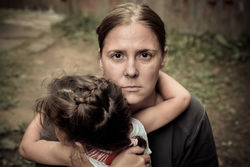 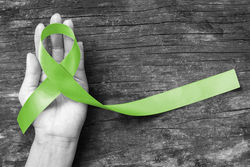 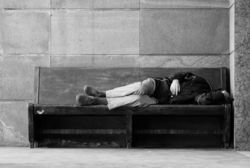 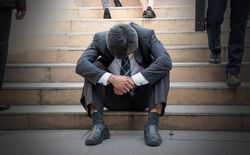 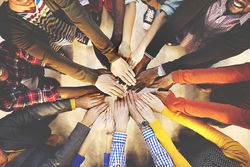 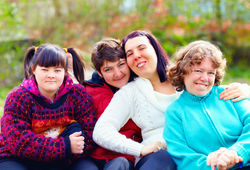 What is Behavior?
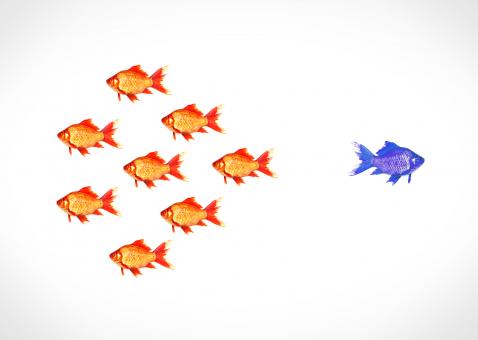 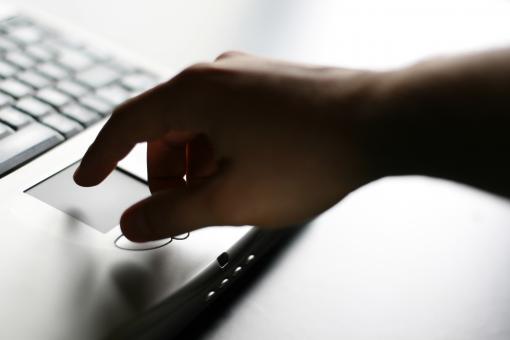 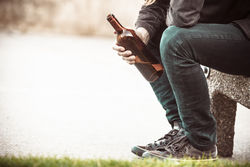 Behaviors we typically see
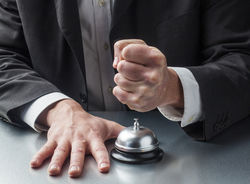 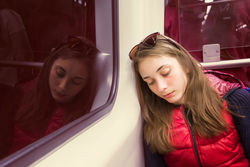 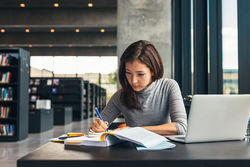 What impacts Behavior?
Need to understand why patrons use our library and their personal situations
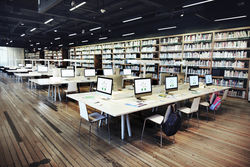 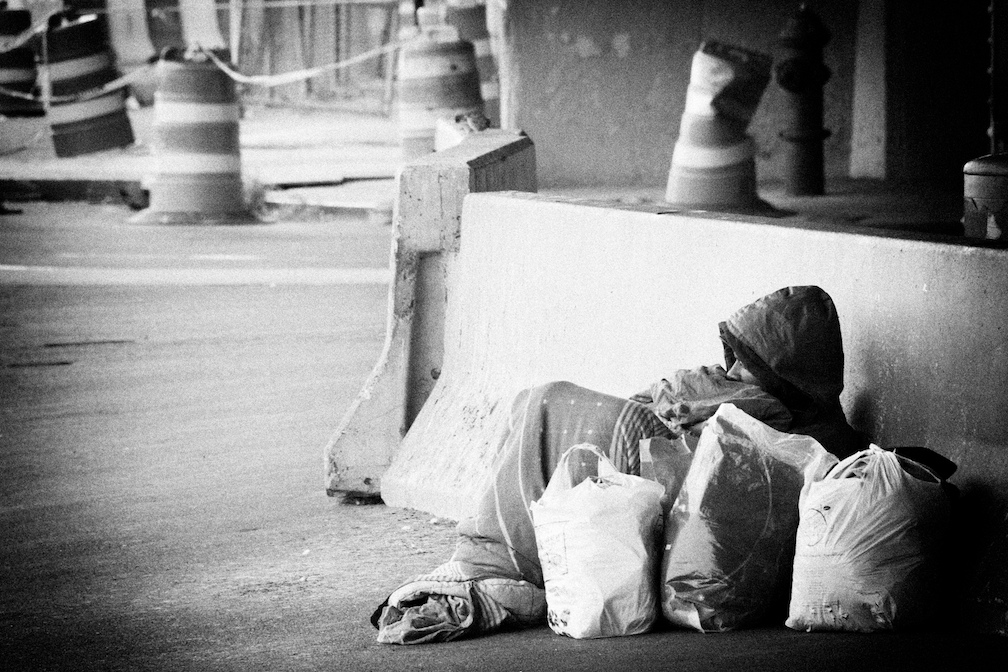 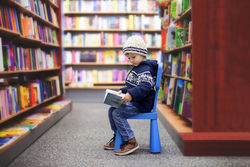 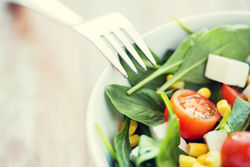 What impacts Behavior?
Need to understand why patrons use our library and their personal situations

Need to understand and ask WHY someone is displaying behavior
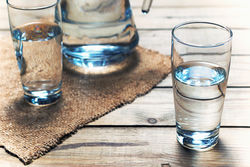 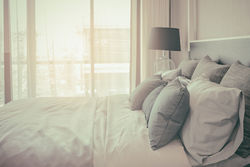 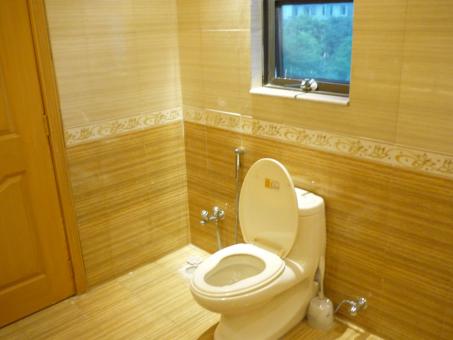 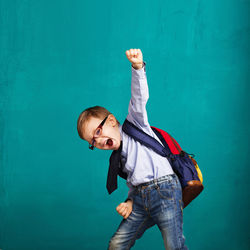 What impacts Behavior?
Need to understand why patrons use our library and their personal situations

Need to understand and ask WHY someone is displaying behavior

We cannot control behaviors; we can only control how we respond to behaviors
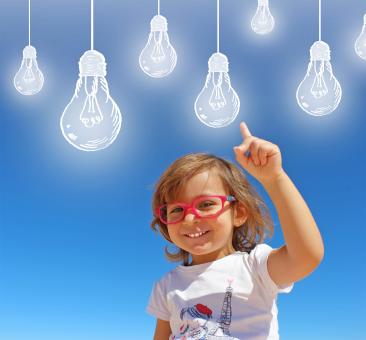 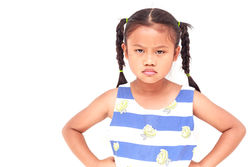 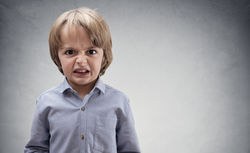 What impacts Behavior?
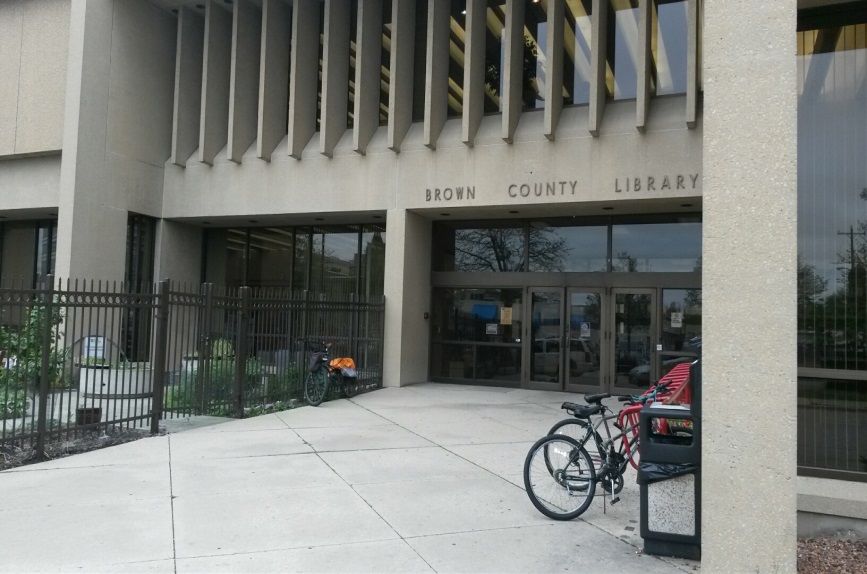 What impacts Behavior?
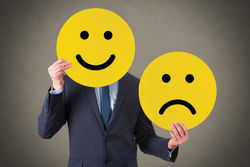 Verbal and non-verbal communication
Up to 93% of communication can be non-verbal
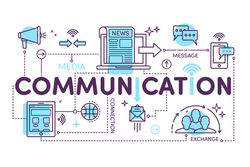 Building relationships with customers
What type of relationship are we looking for?

Create positive first impressions and utilize rapport throughout interactions

Need to balance professional vs friend
Building relationships with customers
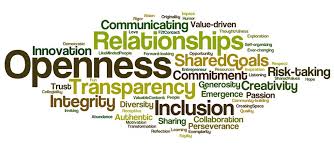 Building relationships with customers
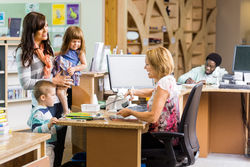 Building relationships with customers
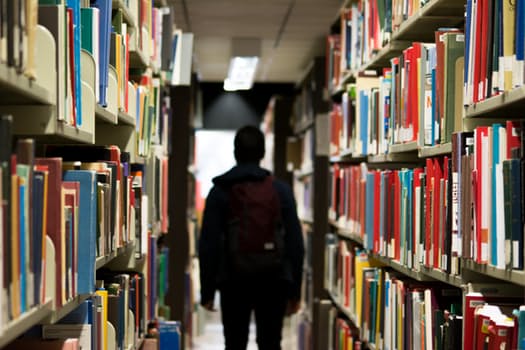 [Speaker Notes: stock photo for dylan situation]
Responses
Responses
Responses
Responses
Responses
Documentation
Document patron information (or description)
Document detailed behavior
Document where the incident took place
Document (staff/library) responses 

PLEASE REMEMBER:                                    do not include opinions                                     or speculations
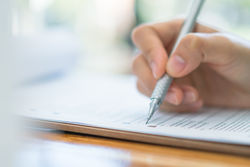 Response Plan
If you have a regular patron who needs a little more assistance than typical or who typically presents behaviors, a response plan may be useful
Behavior
Response Plan
Could Outline:
Behavior typically seen
Desired staff response
Staff who should be aware of plan
This will increase consistency with/between staff
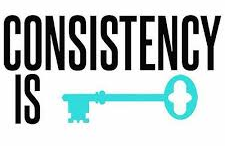 Response Plan
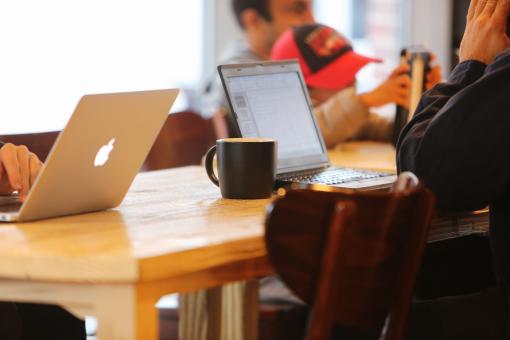 Response Plan
Seek input from community resources and/or law enforcement to develop
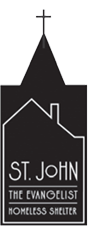 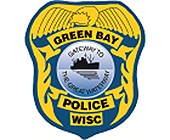 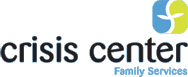 Response Plan
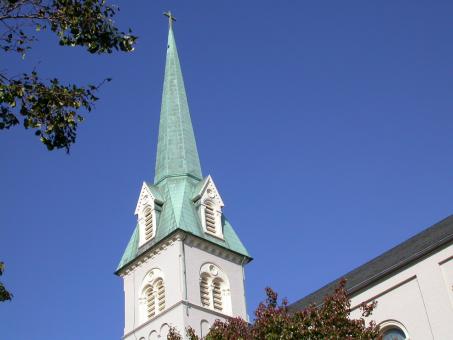 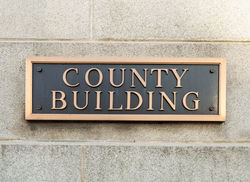 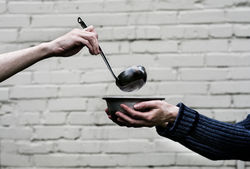 Danielle Zeamer
zeamer_ds@co.brown.wi.us

Brown County Library
Customer Service Department
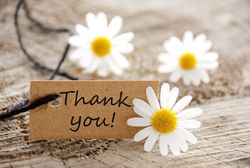